QUALIDADES DOS LÍDERES EXCELENTES
Por que alguns líderes são excelentes
Por que alguns líderes são excelentes
O “bom” é o inimigo do “ótimo”


Estão sempre buscando melhorar
excelência
Excelência
É procurar o melhor a ser realizado
Excelência
Um espírito de excelência na vida do líder é reflexo dos atributos de Deus

Deus é excelente
Excelência
Ajudando a reconhecer nossa própria fraqueza. (2 Cor 12:9)
Por intermédio das orações dos outros. (Col 4:12)
Por meio de alguém que compartilha a palavra conosco. (1 Tess 3:10)
Pelo estudo da Bíblia. (2 Tim 3:16-17)
Por meio do sofrimento. (1 Ped 5:10)
Dando-nos fome por santidade. (2 Cor 7:1)
Pelo desejo de ter os frutos de nossa vida levados à perfeição. (Luc 8:14)
Excelência
Ter a motivação
correta
iniciativa
Iniciativa
O líder não espera as coisas acontecerem, ele faz acontecer
Iniciativa
Serviço
(iniciativa em servir o próximo)

Reconciliação
(procurar a reconciliação , mesmo que não seja o culpado)

Conhecimento
(buscar o conhecimento)
criatividade
Criatividade
O líder não tem medo de fazer algo novo

Não existe dois flocos de neve iguais
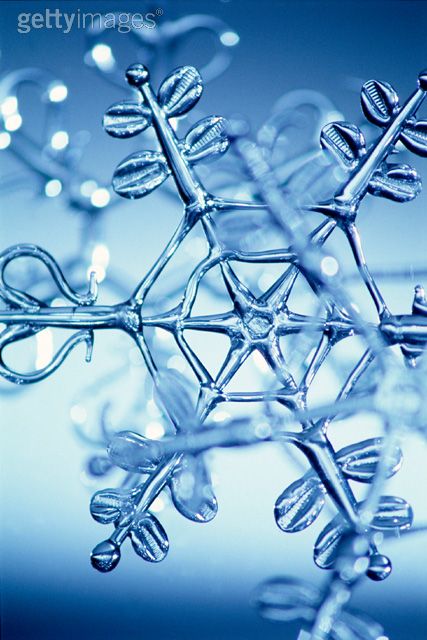 Iniciativa
Esteja sempre buscando achar um caminho melhor
“Não dura para sempre”
Mente aberta
Ore a Deus buscando criatividade